0000
Your Team Name Here
Your School Name Here
00/00/0000
00/00/0000
1
1
V2.0 Date 5.16.23
This is an alternate front page.
Place a team photo or other information here.
0000
Your Team Name Here
Your School Name Here
00/00/0000
00/00/0000
1
1
V2.0 Date 5.16.23
Changelog:
V2.0 Date 5.16.23
Added second title page template for additional customizability
Added new template pages for controller map & brain map
Added “Full Volume” Field Maps
You delete this page from your Team’s notebook!
Changelog
Christine G.
5/16/2023
01
Resources
engineering.vex.com
notebooking.vex.com
coding.vex.com

Judging Rubric for Notebooks

vex.com
roboticseducation.org
VRC 2022-2023 Game - Rules & Game Video

Send suggestions and comments about these Digital Notebooks and Digital Parts
to notebooks@vex.com
12345	Title Title Title									Date Date Date
Month
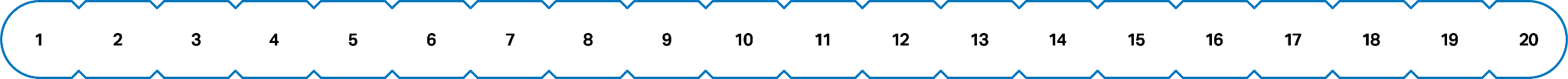 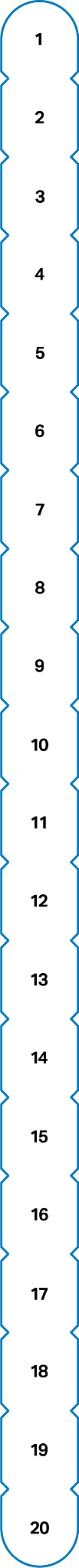 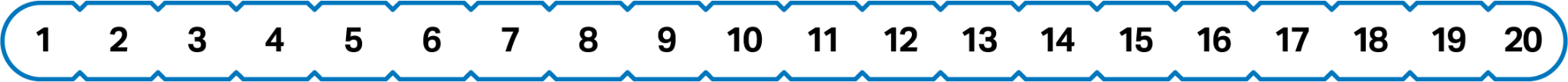 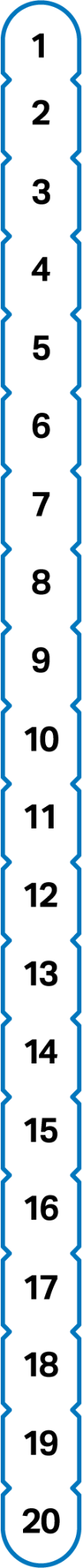 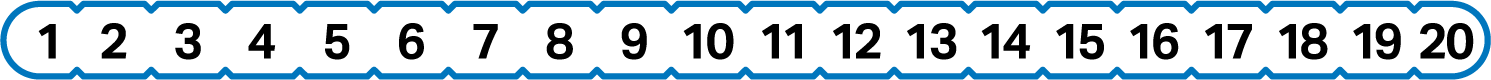 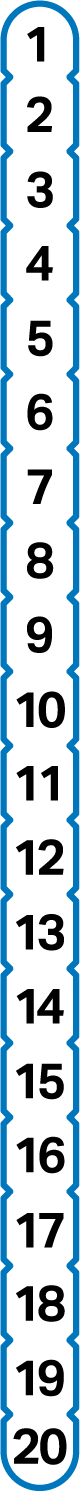 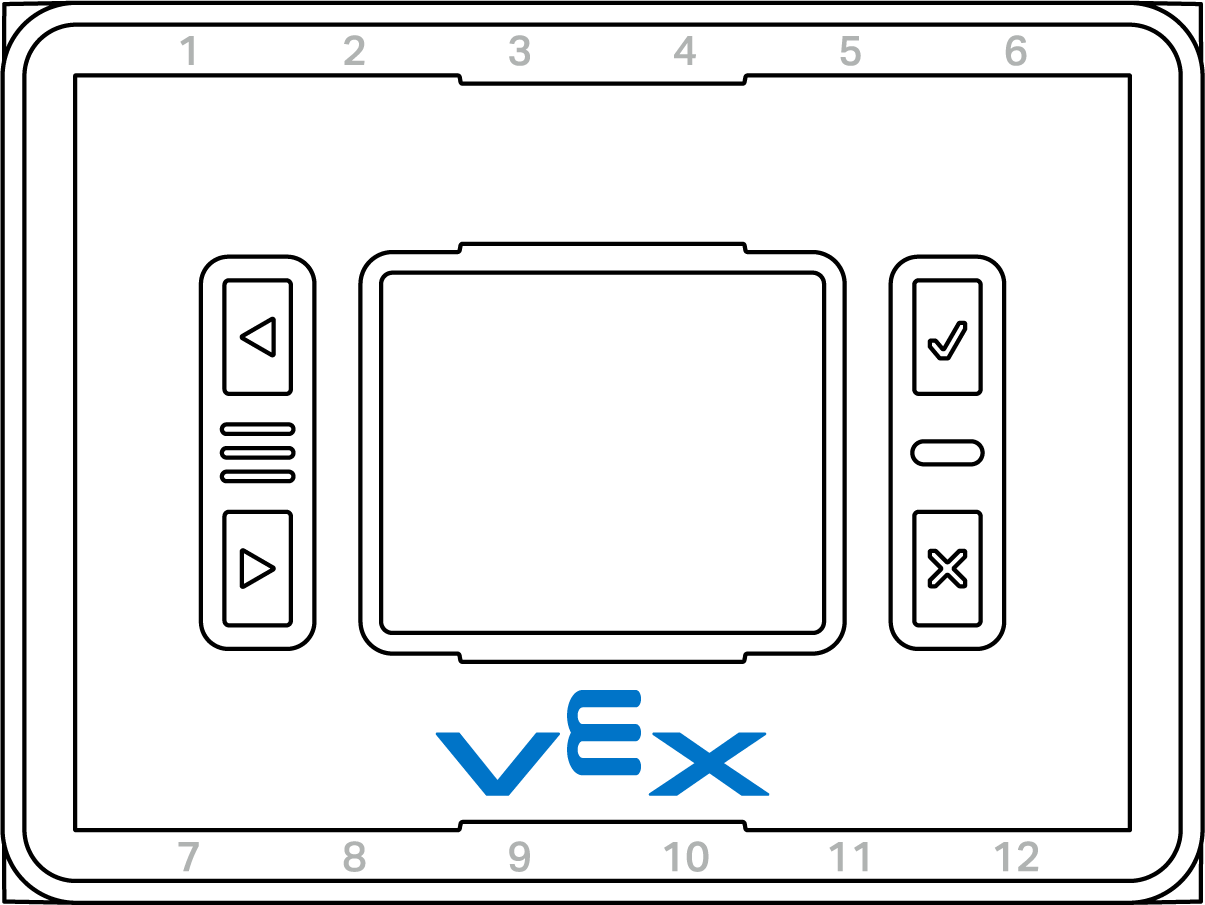 Port
Port
Port
Port
Port
Port
Port
Port
Port
Port
Port
Port
Bumper
Bumper
Bumper
Bumper
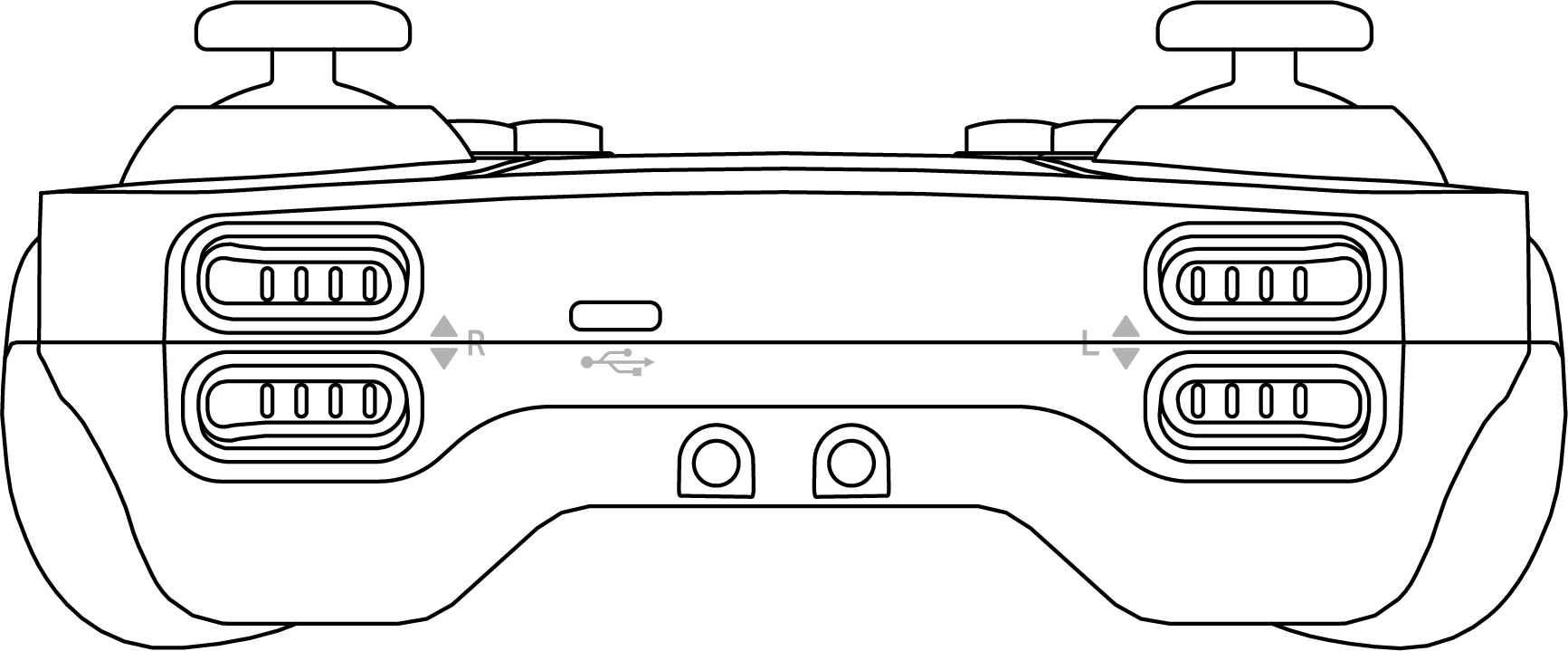 Stick
Stick
Stick
Stick
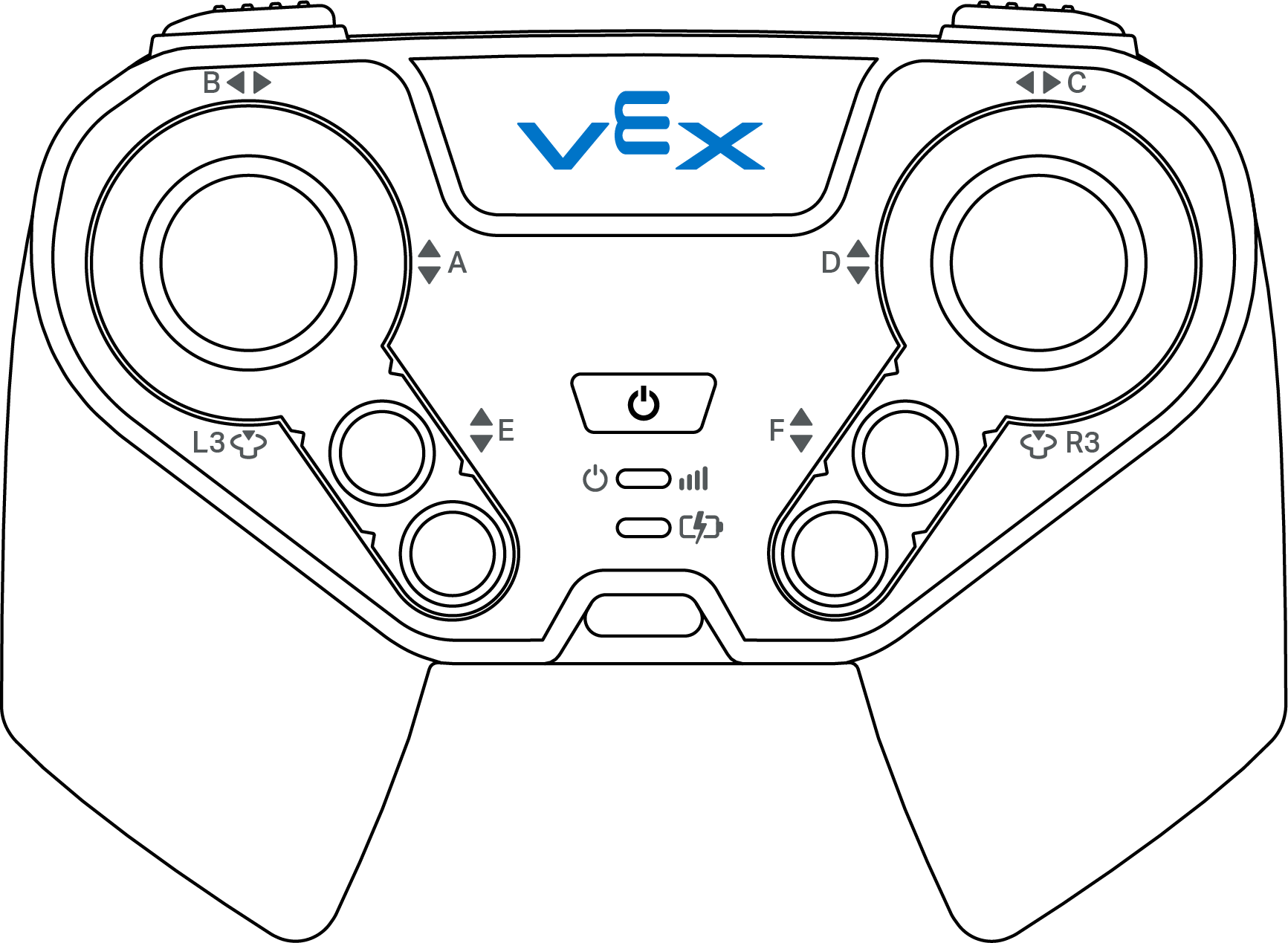 Stick
Stick
Button
Button
Button
Button
The game objects on this page are moveable
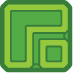 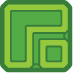 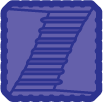 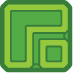 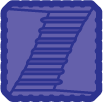 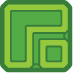 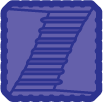 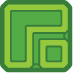 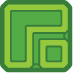 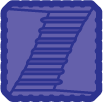 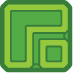 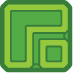 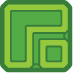 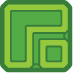 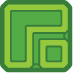 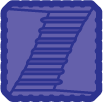 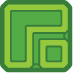 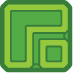 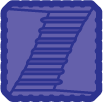 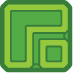 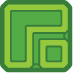 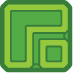 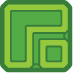 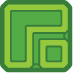 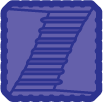 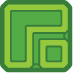 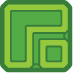 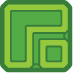 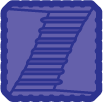 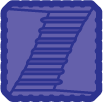 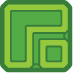 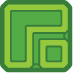 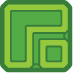 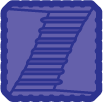 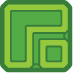 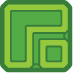 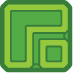 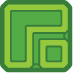 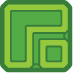 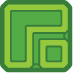 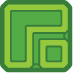 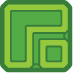 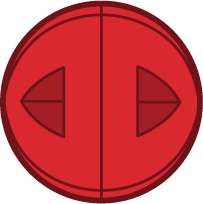 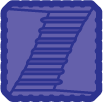 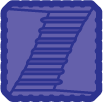 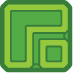 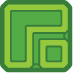 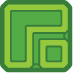 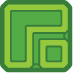 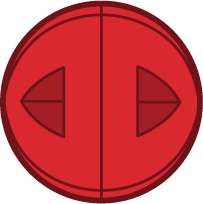 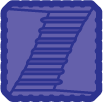 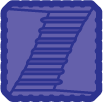 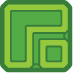 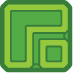 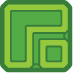 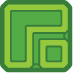 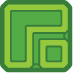 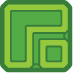 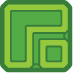 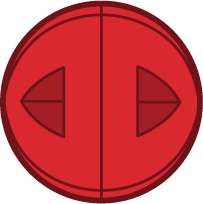 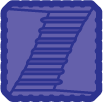 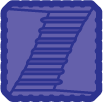 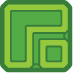 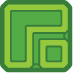 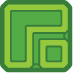 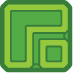 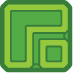 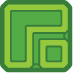 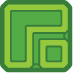 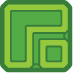 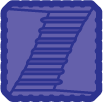 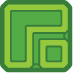 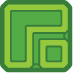 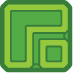